PDCWG Report to ROS 

Chair: Chad Mulholland, NRG
Vice Chair: Jimmy Jackson, CPS

ROS
October 07, 2021
Report Overview & Notes
Report Overview
Meeting Minutes
BAL-001-TRE-2 FMEs and IMFR
1 FME in the month of July
2 FMEs in the month of August
Frequency Control Report
Meeting Minutes
PDCWG Meeting 09/8/2021
Review of emergency conditions list from ROS
ERCOT Ancillary Service Methodology (Part2,discussion)
Loss of Generation Event Analysis – May 9,2021
ERCOT reports
Frequency Measurable Events Performance
Frequency Measurable Events
There was 1 FME in July
7/20/2021 8:46:05
Loss of 801 MW generation
Interconnection Frequency Response: 1313 MW/0.1 Hz
56 Resources were evaluated. These includes,
54 Generation Resources
2 Controllable Load Resources
0 Energy Storage Resources
4 of 54 Evaluated Generation Resources had less than 75% of their expected Initial Primary Frequency Response.
4 of 54 Evaluated Generation Resources had less than 75% of their expected Sustained Primary Frequency Response.
Frequency Measurable Events
There were 2 FMEs in August
8/28/2021 7:07:20
Loss of 781 MW generation
Interconnection Frequency Response: 1662 MW/0.1 Hz
53 Resources were evaluated. These includes,
51 Generation Resources
2  Controllable Load Resources
0 Energy Storage Resources    
8 of 51 Evaluated Generation Resources had less than 75% of their expected Initial Primary Frequency Response.
7 of 51 Evaluated Generation Resources had less than 75% of their expected Sustained Primary Frequency Response.
Frequency Measurable Events
8/31/2021 17:40:36
Loss of 502 MW generation
Interconnection Frequency Response: 913 MW/0.1 Hz
82 Resources were evaluated. These includes
82 Generation Resources
0 Controllable Load Resources
0 Energy Storage Resources
20 of 82 Evaluated Generation Resources had less than 75% of their expected Initial Primary Frequency Response.
18 of 82 Evaluated Generation Resources had less than 75% of their expected Sustained Primary Frequency Response.
Interconnection Minimum Frequency Response (IMFR) Performance
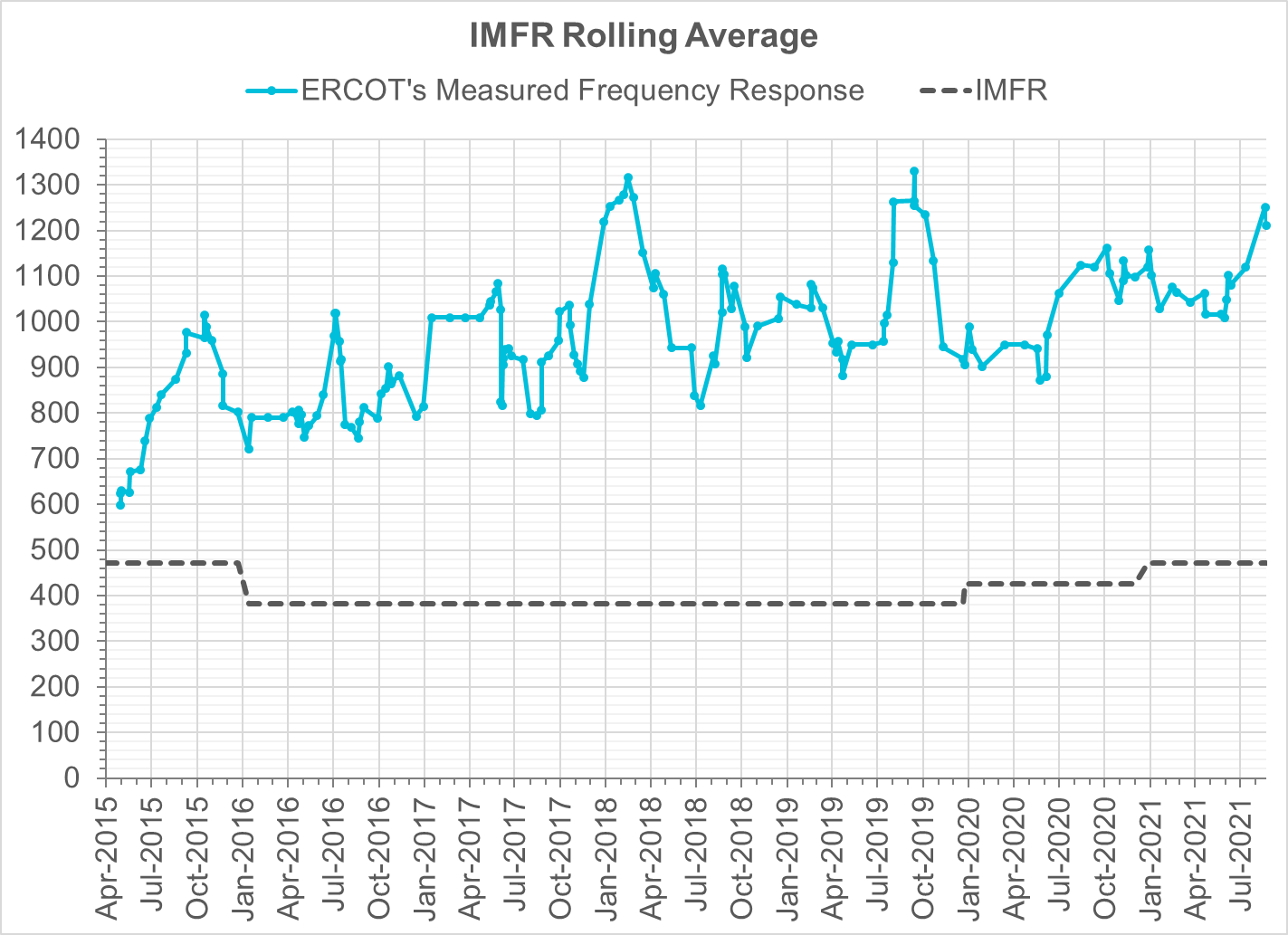 IMFR Performance currently
1212.07 MW/0.1HZ
Frequency Response Obligation (FRO): 471 MW/0.1 Hz
Questions?
August 2021
Frequency Control Report
CPS1 Performance
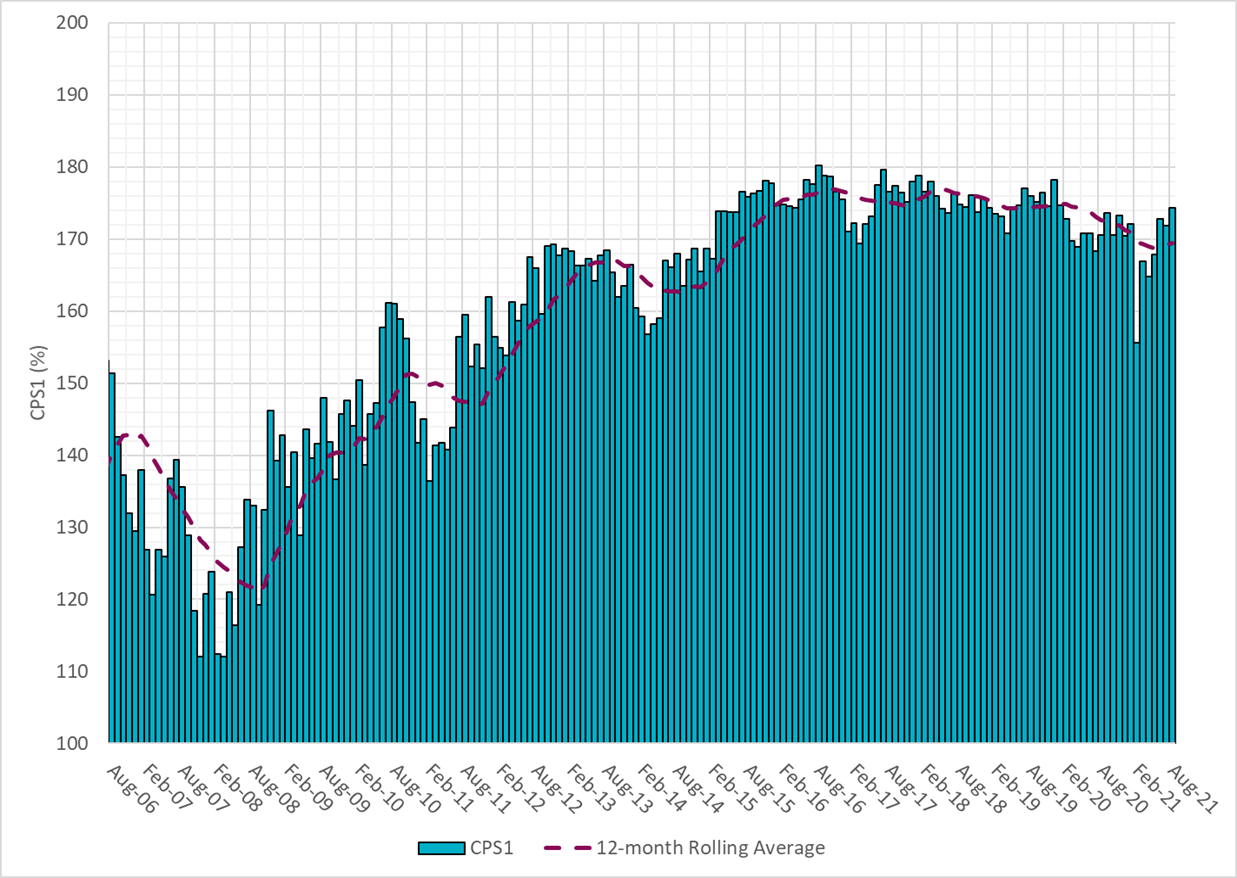 Current 12-Month Rolling Average: 169.47%
RMS1 Performance of ERCOT Frequency
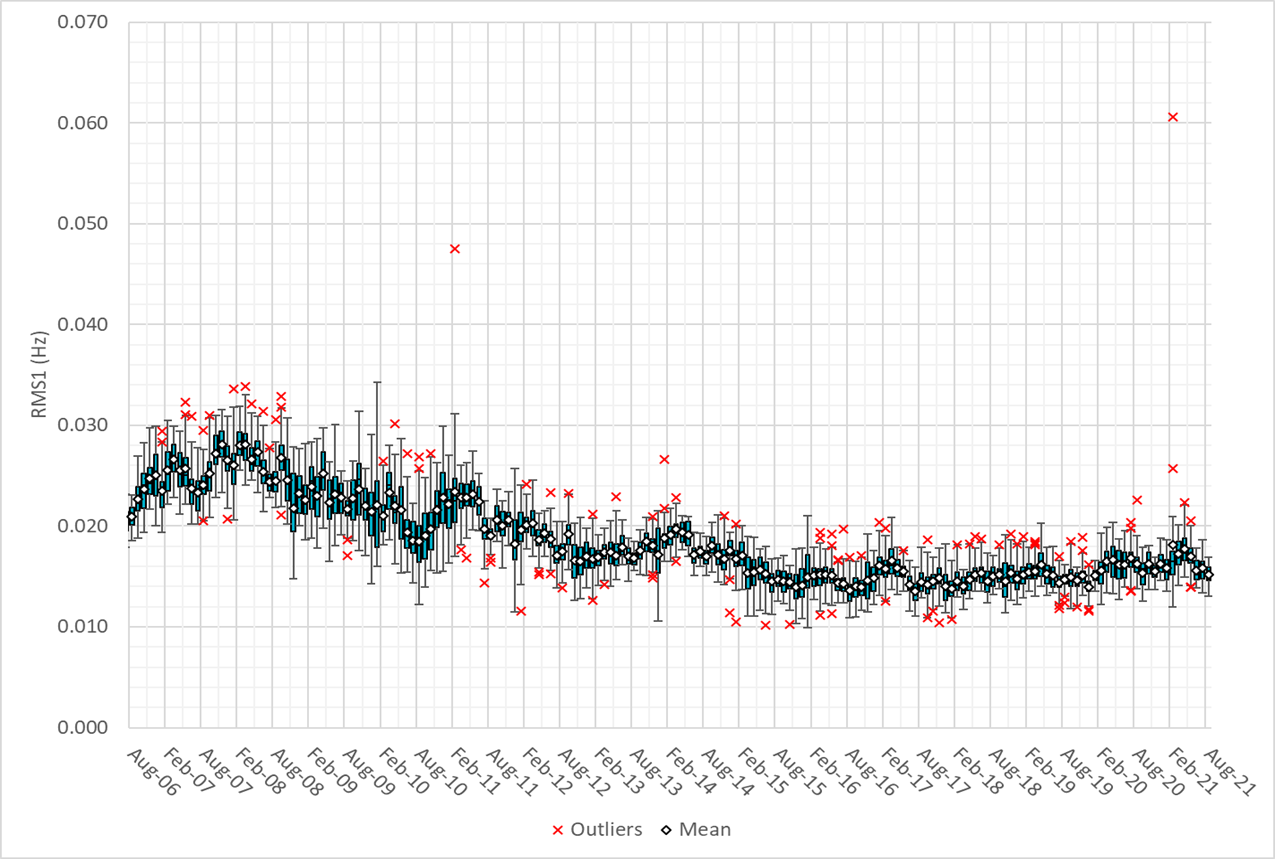 Frequency Profile Analysis
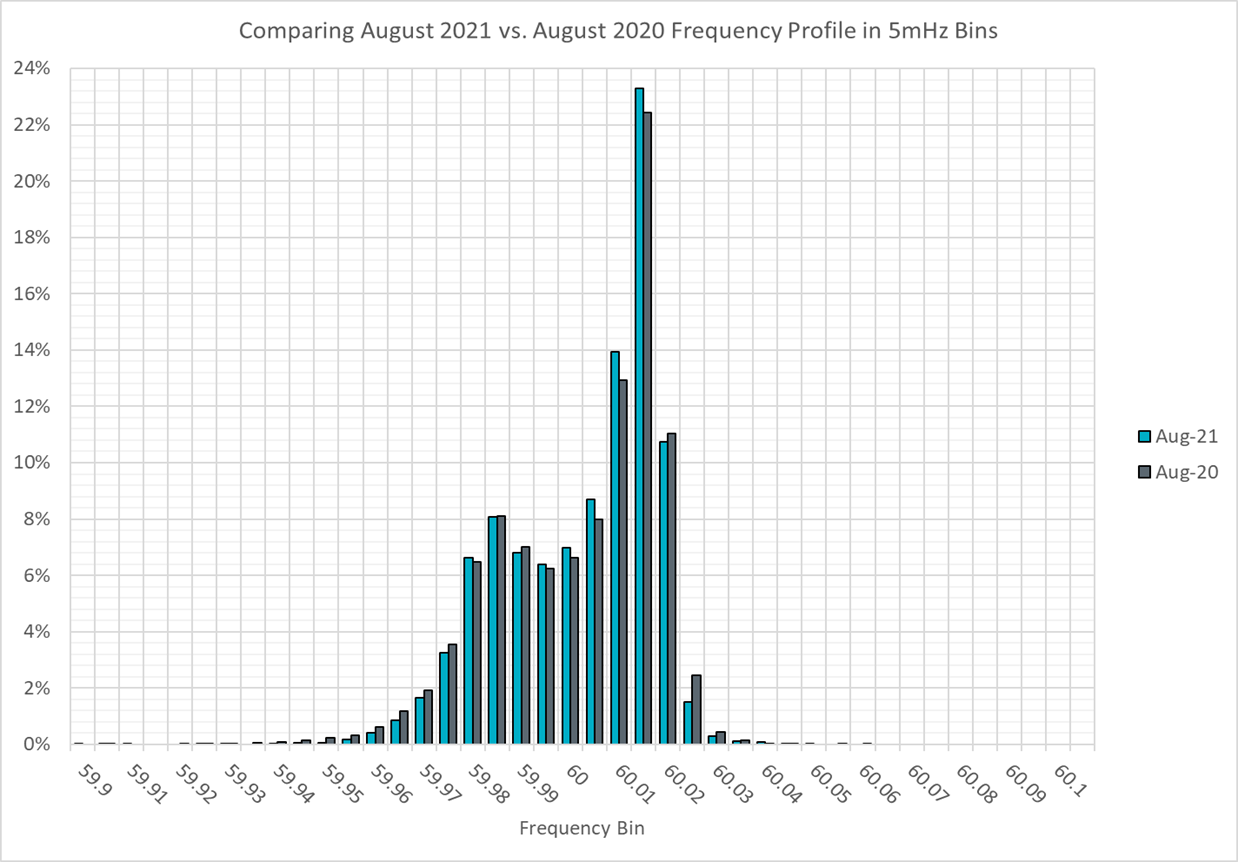 Time Error Corrections
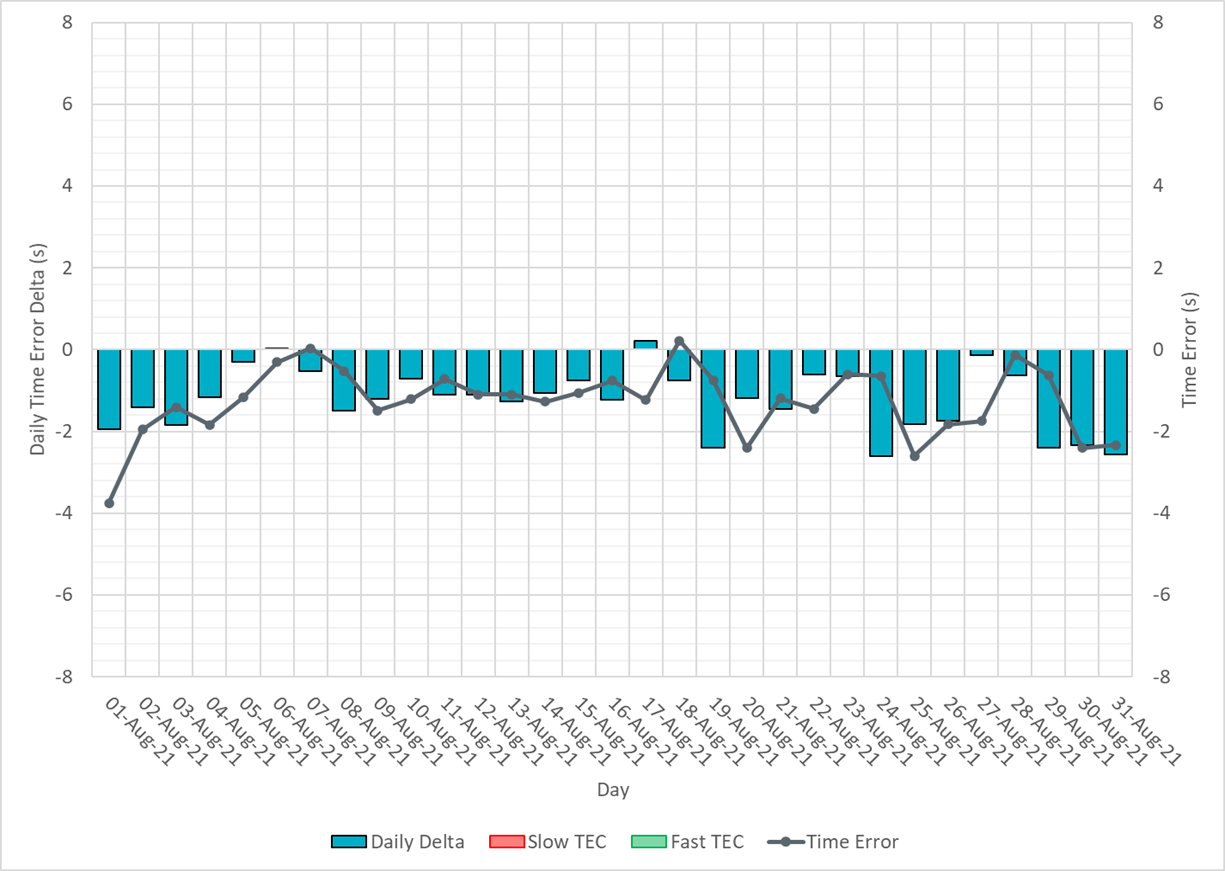 ERCOT Total Energy
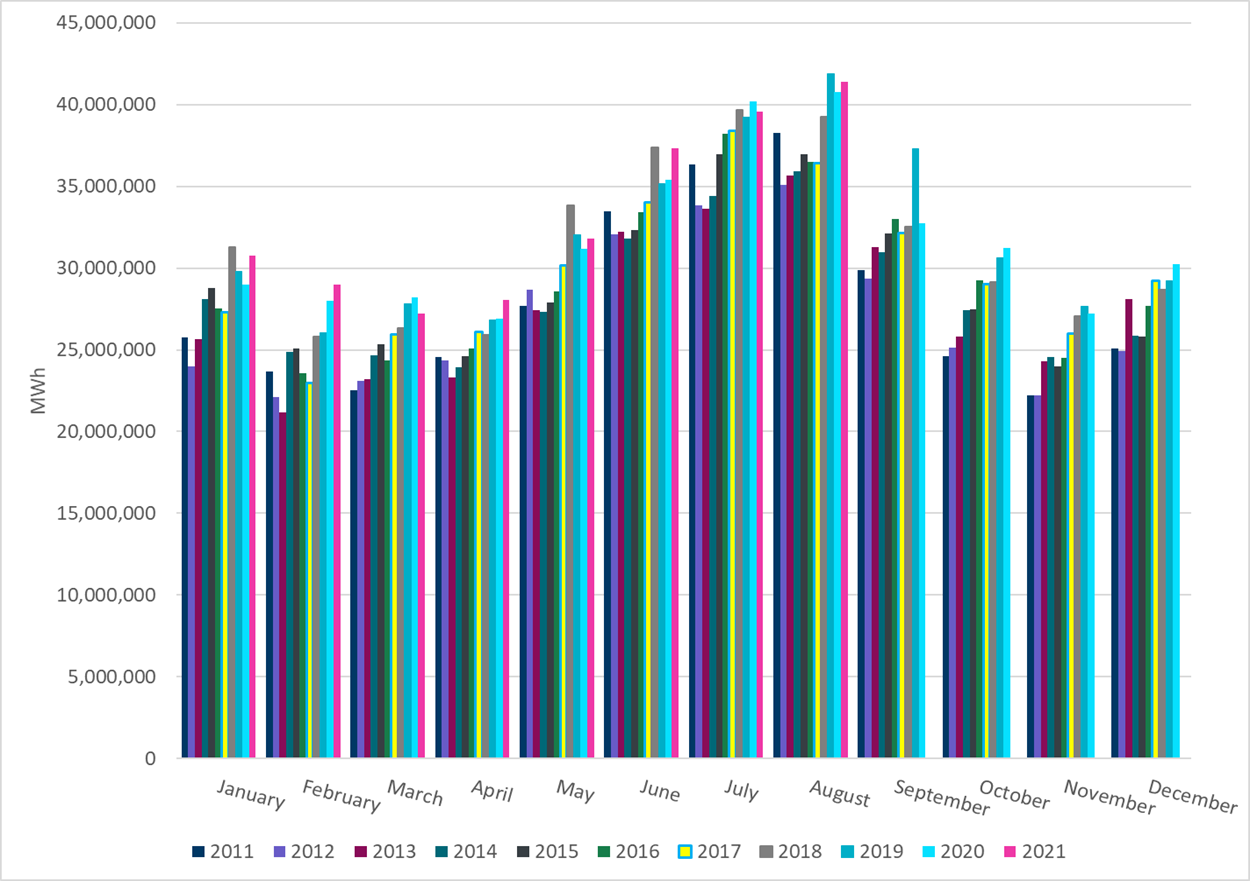 [Speaker Notes: 37,331,144  MWh]
ERCOT Total Energy from Wind Generation
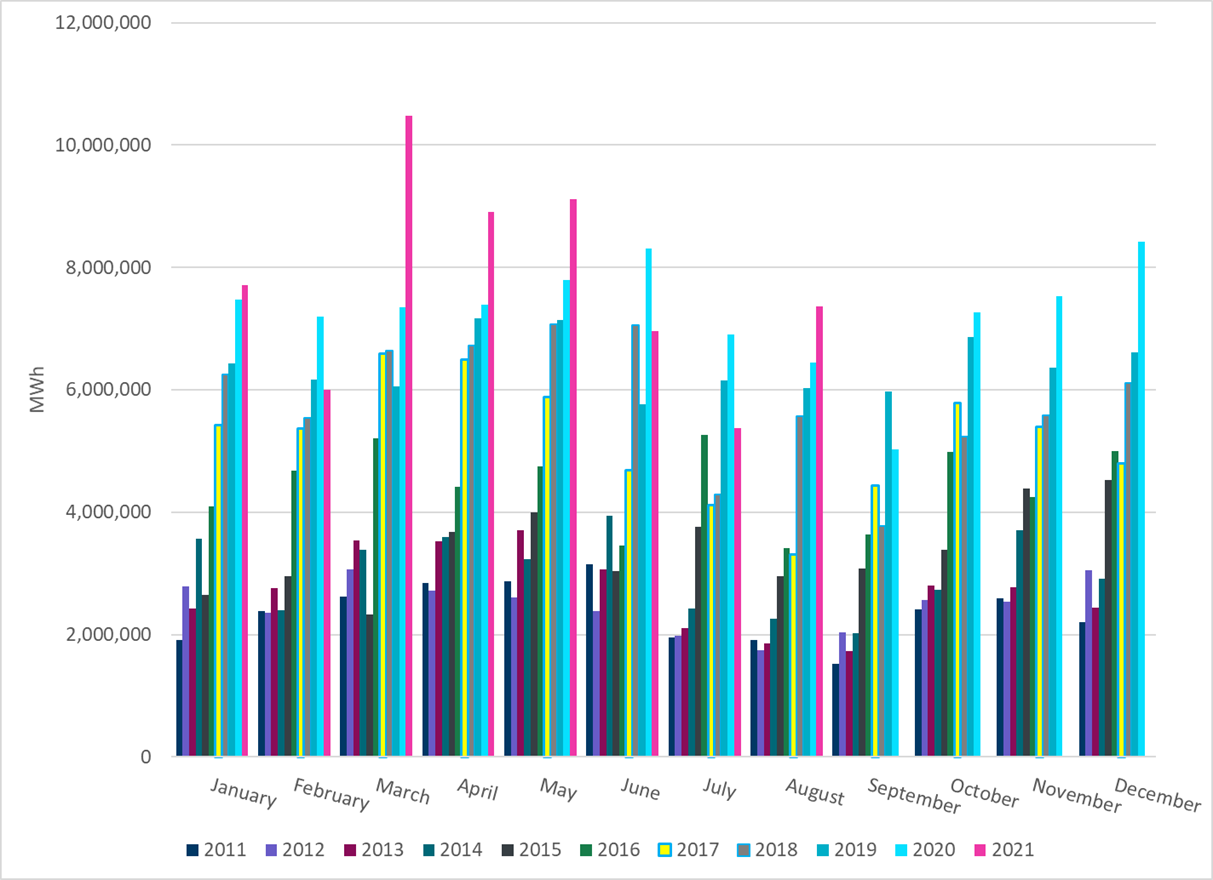 [Speaker Notes: 6,965,821  MWh]
ERCOT % Energy from Wind Generation
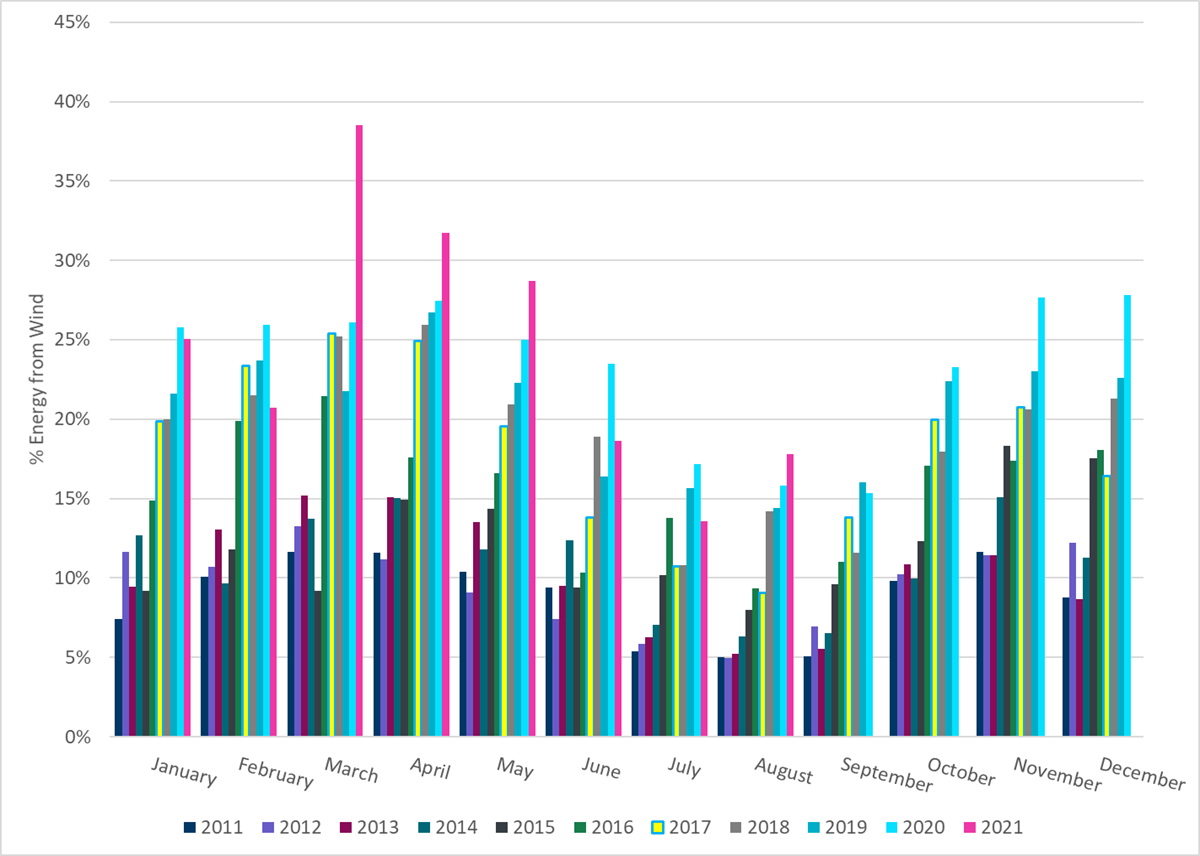 [Speaker Notes: 18.66%]
ERCOT Total Energy from Solar Generation
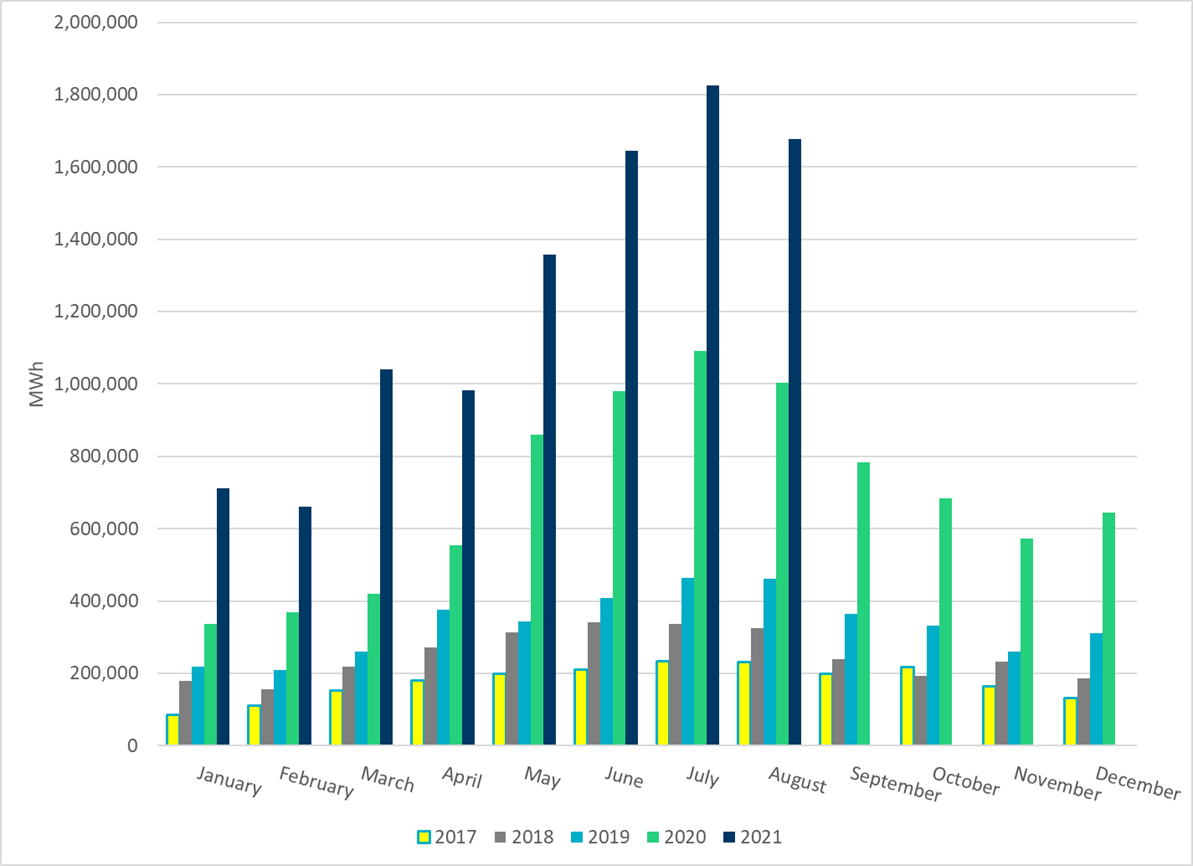 [Speaker Notes: 1,643,972  MWh]
ERCOT % Energy from Solar Generation
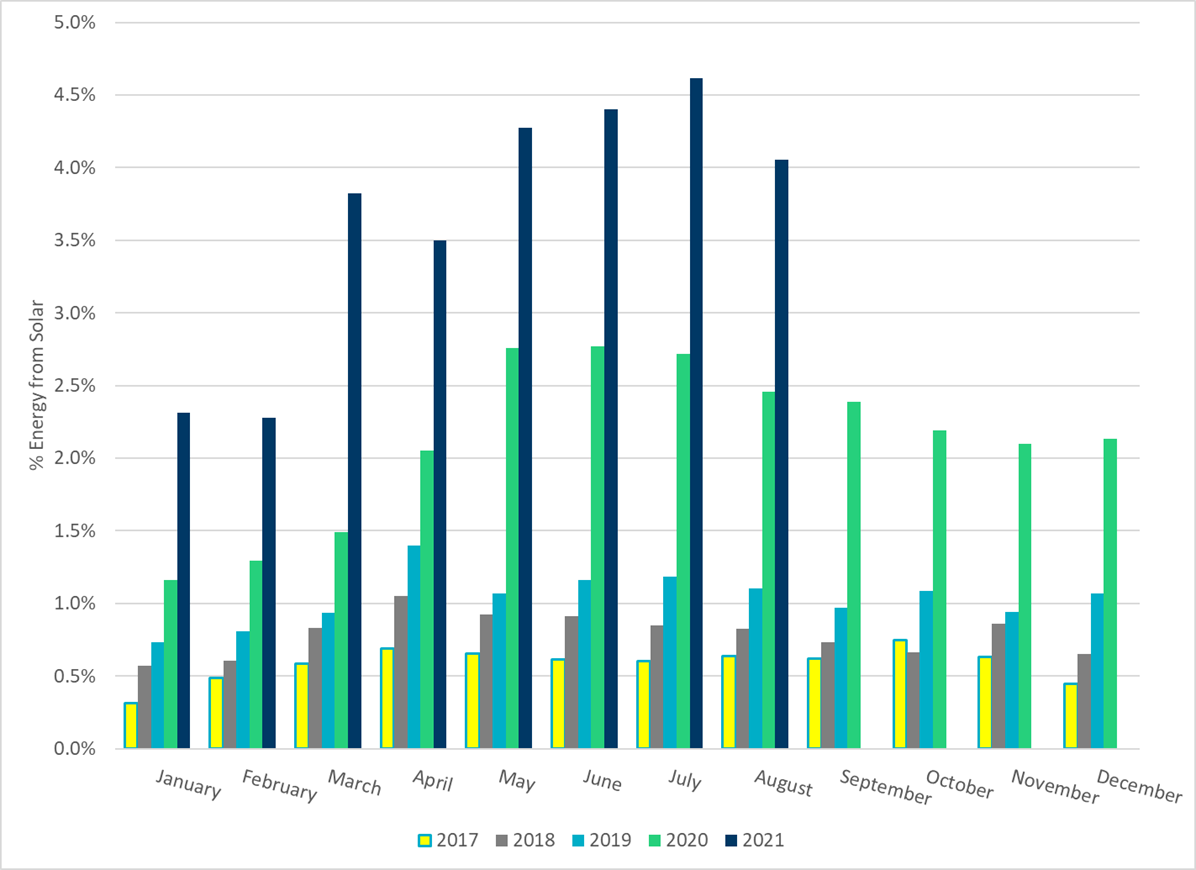 [Speaker Notes: 4.40%]